生物部へようこそ！
Welcome  to Kaisei Biology Club !
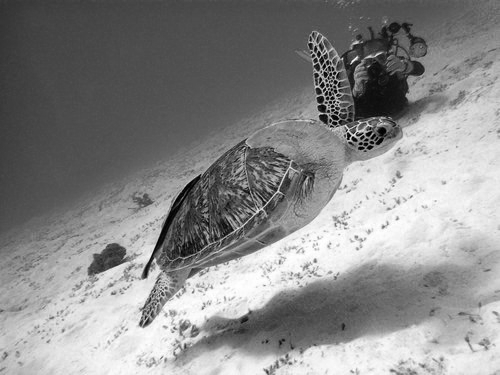 生物部は新入部員を
大歓迎します
歓迎会の日時
生物部では、いろいろな生物を飼育しています。また、夏休みには三宅島へ合宿へ行きます。ダイビングも行う予定なので、ウミガメやイルカと泳げるでしょう。
　まったりとした雰囲気なので気軽に参加できます。兼部もできます。生物に興味がある人は是非生物部へ！
・日時　明日の放課後
・場所　高校生物実験室（中学教員室前集合）
・内容　はお楽しみ

もちろんいつでも入部は
大歓迎します。